CHÀO MỪNG CÁC EM 
ĐẾN TIẾT HỌC HÔM NAY!
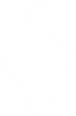 CHƯƠNG VI: 
TỈ LỆ THỨC VÀ ĐẠI LƯỢNG TỈ LỆ
BÀI 20: TỈ LỆ THỨC
Tỉ lệ thức
01
THẢO LUẬN NHÓM ĐÔI
HĐ 1:
Lá quốc kì cắm trên đỉnh cột cờ Lũng Cú, Hà Giang có chiều rộng 6m, chiều dài 9m. Lá quốc kì bố Linh treo tại nhà mỗi dịp lễ có chiều rộng 0,8m; chiều dài 1,2m.
a) Tính tỉ số giữa chiều rộng và chiều dài của mỗi lá cờ. Viết kết quả này dưới dạng phân số tối giản.
b) So sánh hai tỉ số nhận được.
KẾT LUẬN
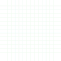 * Chú ý:
!
Ta viết các tỉ số đã cho dưới dạng tỉ số giữa các số nguyên để dễ so sánh, nhận biết hai tỉ số bằng nhau.
Tính chất của tỉ lệ thức
Giải
KẾT LUẬN
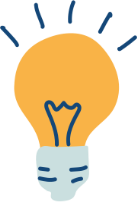 Các em trao đổi, lấy ví dụ về đẳng thức ad = bc và lập 4 tỉ lệ thức từ đẳng thức vừa lấy ví dụ.
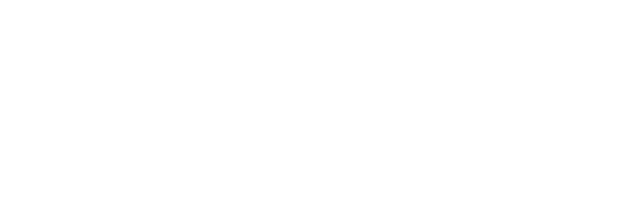 LUYỆN TẬP
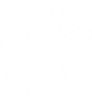 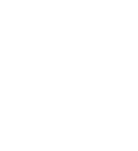 Bài 6.2: (SGK – tr.7)
Tìm các tỉ số bằng nhau trong các tỉ số sau
rồi lập tỉ lệ thức:
Giải
Như vậy, các tỉ số bằng nhau là: 12:30 và 2,5 : 6,25.
Ta được tỉ lệ thức: 
12:30 = 2,5 : 6,25
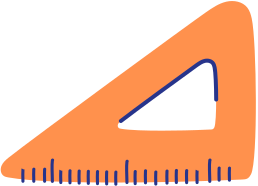 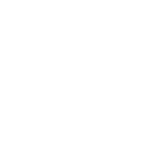 VẬN DỤNG
Bài 6.5: (SGK – tr.7)
Để pha nước muối sinh lí, người ta cần pha theo đúng tỉ lệ. Biết rằng cứ 3 lít nước tinh khiết thì pha với 27 g muối. Hỏi nếu có 45 g muối thì cần pha với bao nhiêu lít nước tinh khiết để được nước muối sinh lí?
Giải
Bài 3:(SGK – tr.101)
Vậy cần 5 lít nước
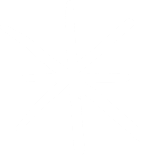 CẢM ƠN CÁC EM 
ĐÃ THAM GIA BÀI HỌC!
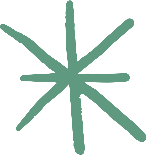